Essential Question:How does the position of the sun, earth, and moon affect each other?
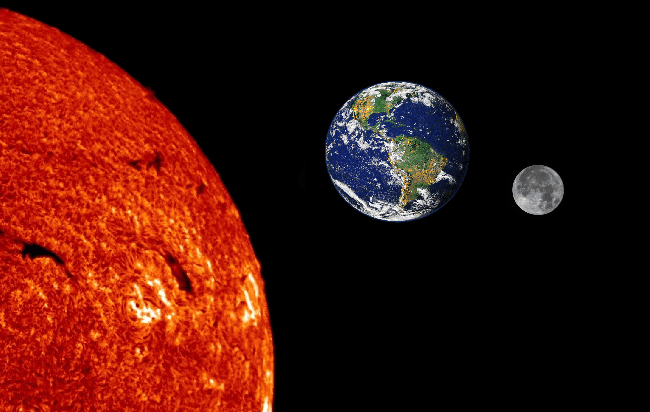 S6E2a. Demonstrate the phases of the moon by showing the alignment of the earth, moon, and sun.
S6E2b. Explain the alignment of the earth, moon, and sun during solar and lunar eclipses.
[Speaker Notes: Instructional Approach(s): The teacher should introduce the essential question and the standards aligned to the essential question.]
Phases of the Moon
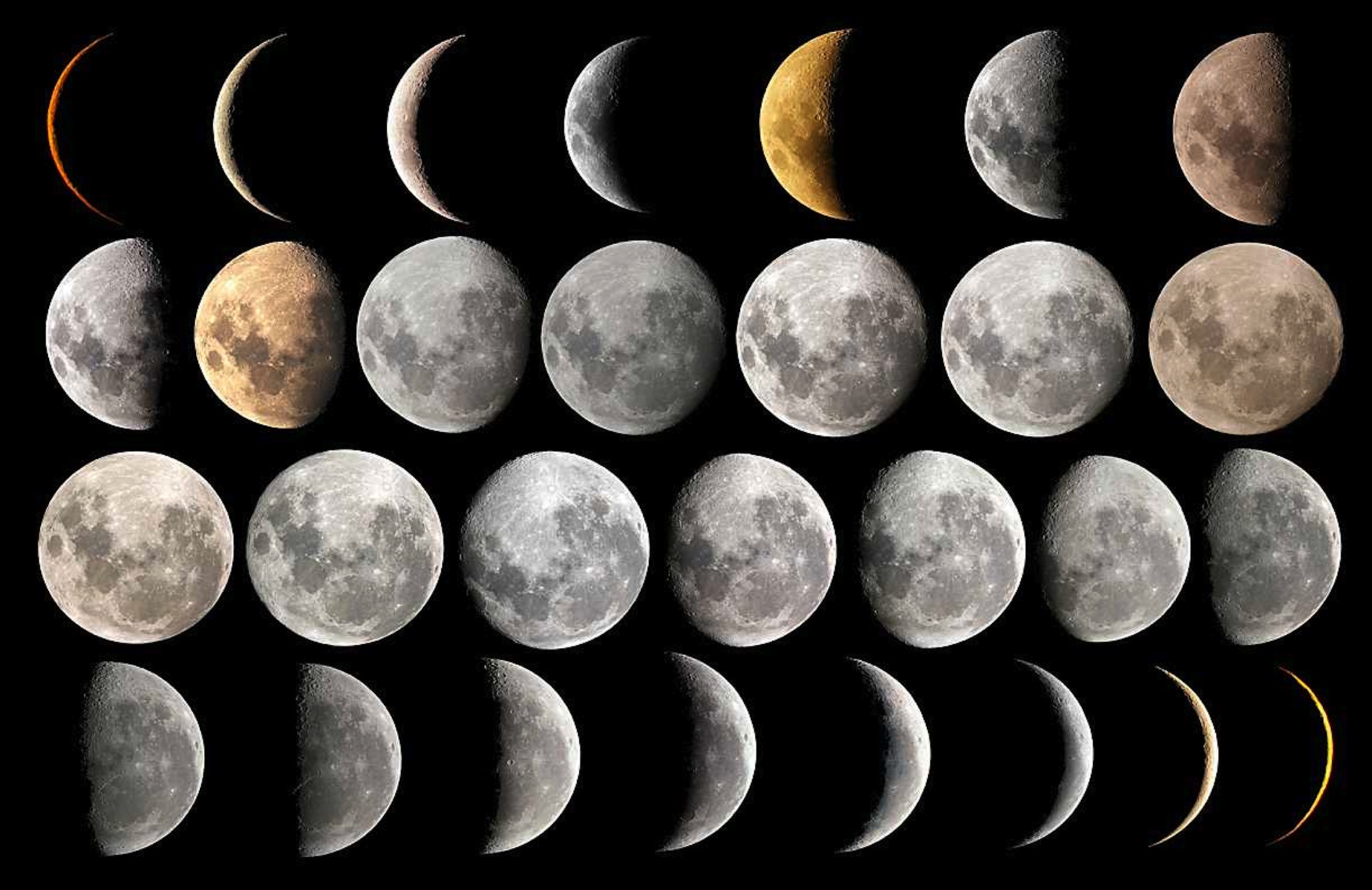 [Speaker Notes: Instructional Approach(s): Introduce Phases of the Moon]
Facts about Phases of the Moon
The moon changes in position in the sky each day. It also changes in appearance from a full moon to a thin crescent. These changes are called phases.

The moon orbits the Earth once in about 28 days, which changes the part of the moon lighted by the sun and how much of that part can be seen from the Earth – phases of the moon.

The moon’s light comes from the sun, and the sunlight is reflected off the moon’s surface.
[Speaker Notes: Instructional Approach(s): The teacher presents the information on the slide while the students “describe the changes that occur in the moon known as phases” and “why the moon looks lit” on their notes.]
Why we see Phases….
http://ww2.valdosta.edu/~cbarnbau/astro_demos/frameset_moon.html
[Speaker Notes: Instructional Approach(s): The teacher will show the students an animation illustrating why we see phases]
Facts about Phases of the Moon
The moon’s phases are caused by the part of the moon that reflects the sun and seen from our position on earth.

The same side of the moon always faces the earth because the moon turns on its axis at the same rate as it revolves around the earth.

The moon can be seen during the day during several of the moon’s phases. The time and length of day that the moon can be seen varies with the phase of the moon.
[Speaker Notes: Instructional Approach(s): The teacher will present the information from the slide while the students record “what causes moon phases”, “why is the same side of the moon always facing the Earth”, and “can the moon be seen during the day? Explain” on their notes.]
Phases of the Moon
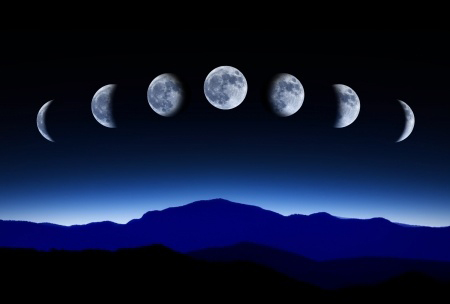 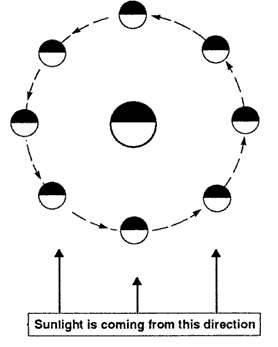 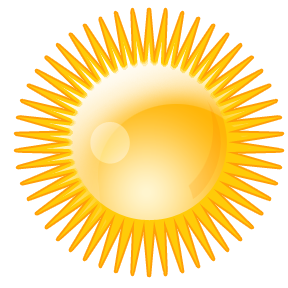 Earth
Moon
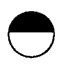 Side reflecting sunlight
What does this symbol represent?
Dark side away from sun
[Speaker Notes: Instructional Approach(s): The teacher should go over the general diagram that will be used on the Phases of the Moon Notes. The teacher may want students to identify somewhere on the map the “dark side away from the sun” and the “side reflecting sunlight”]
Position of the Sun, Moon, and Earth
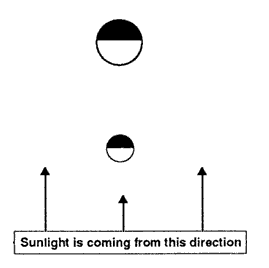 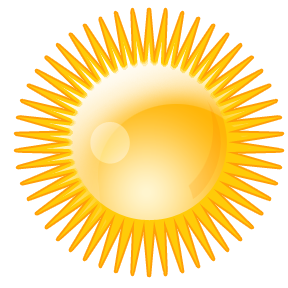 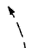 Moon
Earth
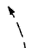 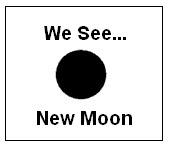 What We See from Earth…
1.
[Speaker Notes: Instructional Approach(s): The teacher will present the slide and students will draw and identify the type of moon phase seen when the Sun, Moon, and Earth are in the positions shown. Before showing the answer, the teacher may want to question students to see if they can determine how much of the moon will be seen.]
Position of the Sun, Moon, and Earth
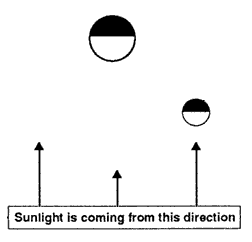 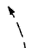 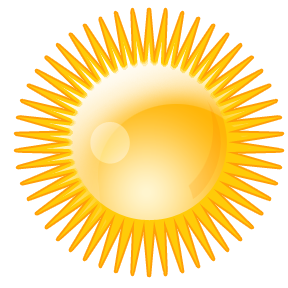 Moon
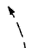 Earth
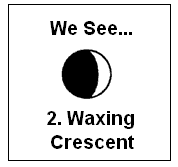 What We See from Earth…
[Speaker Notes: Instructional Approach(s): The teacher will present the slide and students will draw and identify the type of moon phase seen when the Sun, Moon, and Earth are in the positions shown. Before showing the answer, the teacher may want to question students to see if they can determine how much of the moon will be seen.]
Position of the Sun, Moon, and Earth
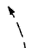 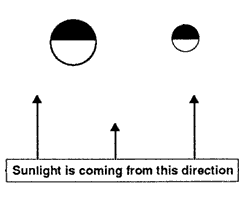 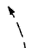 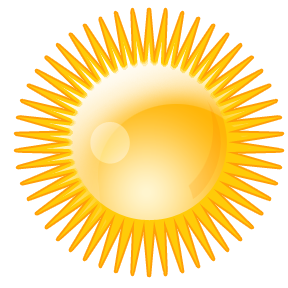 Moon
Earth
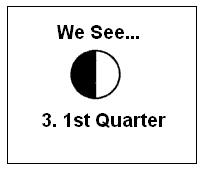 What We See from Earth…
[Speaker Notes: Instructional Approach(s): The teacher will present the slide and students will draw and identify the type of moon phase seen when the Sun, Moon, and Earth are in the positions shown. Before showing the answer, the teacher may want to question students to see if they can determine how much of the moon will be seen.]
Position of the Sun, Moon, and Earth
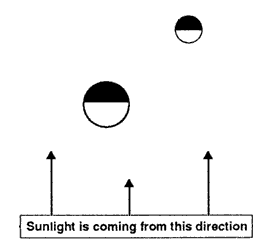 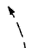 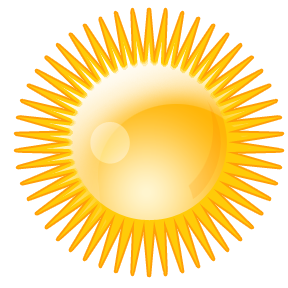 Moon
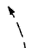 Earth
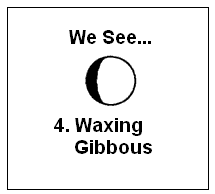 What We See from Earth…
[Speaker Notes: Instructional Approach(s): The teacher will present the slide and students will draw and identify the type of moon phase seen when the Sun, Moon, and Earth are in the positions shown. Before showing the answer, the teacher may want to question students to see if they can determine how much of the moon will be seen.]
Position of the Sun, Moon, and Earth
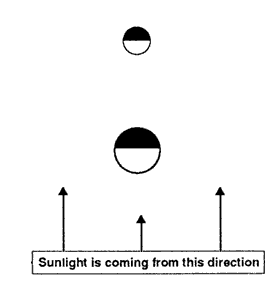 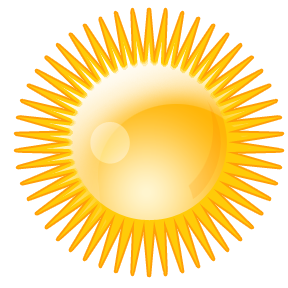 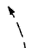 Moon
Earth
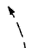 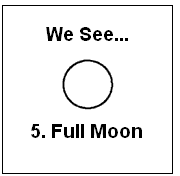 What We See from Earth…
[Speaker Notes: Instructional Approach(s): The teacher will present the slide and students will draw and identify the type of moon phase seen when the Sun, Moon, and Earth are in the positions shown. Before showing the answer, the teacher may want to question students to see if they can determine how much of the moon will be seen.]
Position of the Sun, Moon, and Earth
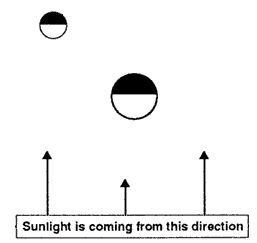 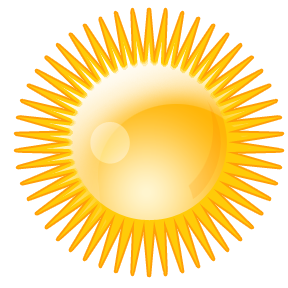 Earth
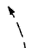 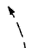 Moon
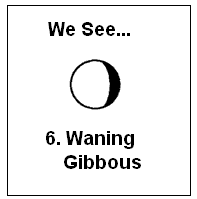 What We See from Earth…
[Speaker Notes: Instructional Approach(s): The teacher will present the slide and students will draw and identify the type of moon phase seen when the Sun, Moon, and Earth are in the positions shown. Before showing the answer, the teacher may want to question students to see if they can determine how much of the moon will be seen.]
Position of the Sun, Moon, and Earth
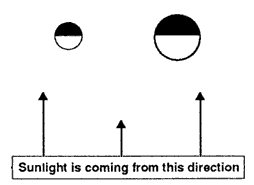 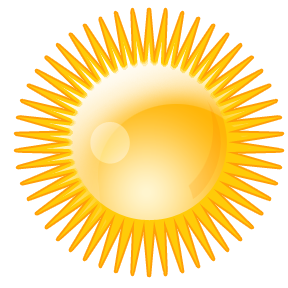 Earth
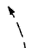 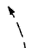 Moon
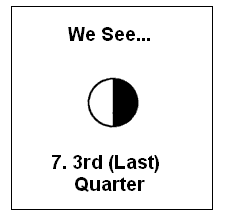 What We See from Earth…
[Speaker Notes: Instructional Approach(s): The teacher will present the slide and students will draw and identify the type of moon phase seen when the Sun, Moon, and Earth are in the positions shown. Before showing the answer, the teacher may want to question students to see if they can determine how much of the moon will be seen.]
Position of the Sun, Moon, and Earth
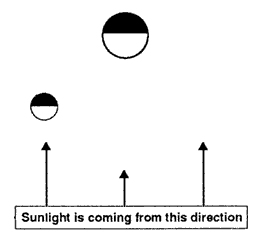 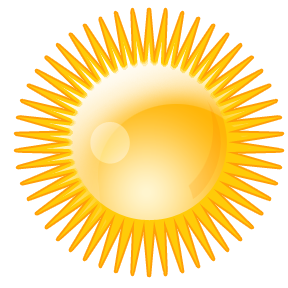 Earth
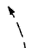 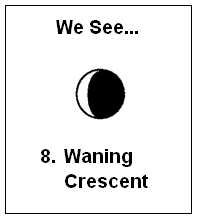 Moon
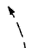 What We See from Earth…
[Speaker Notes: Instructional Approach(s): The teacher will present the slide and students will draw and identify the type of moon phase seen when the Sun, Moon, and Earth are in the positions shown. Before showing the answer, the teacher may want to question students to see if they can determine how much of the moon will be seen.]
Other diagrams of Phase Changes
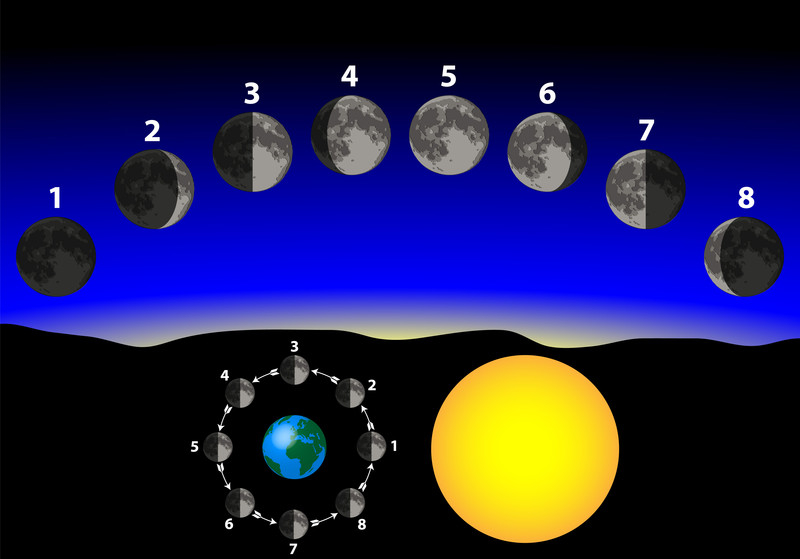 [Speaker Notes: Instructional Approach(s): The teacher can use the diagram to illustrate other ways to view the phases of the moon]
Other diagrams of Phase Changes
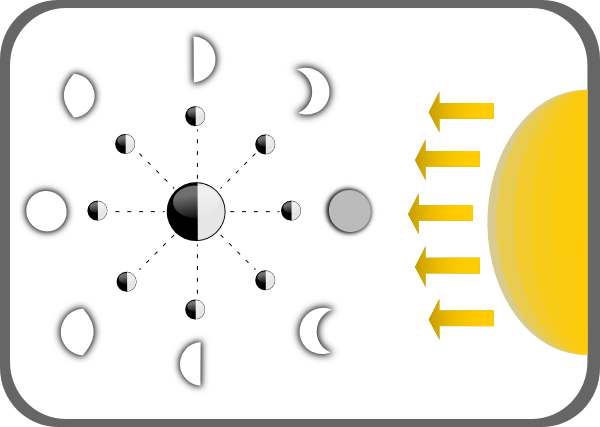 [Speaker Notes: Instructional Approach(s): The teacher can use the diagram to illustrate other ways to view the phases of the moon]
Phase Names Provide Clues
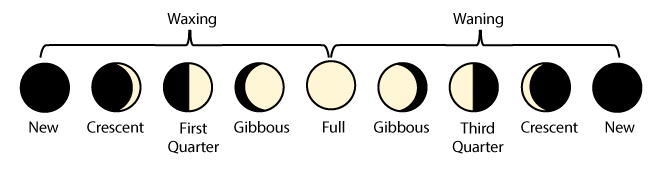 Waning means to decrease in size or grow smaller. In moon phases, what is decreasing in size?
Waxing means to increase in size or grow larger. In moon phases, what is increasing in size?
[Speaker Notes: Instructional Approach(s): The teacher will present the first text box for “waxing” and pose the question to the class, “what is increasing in size?” Give students a chance to answer and if needed, let students discuss it briefly (30 seconds or less) with an elbow partner. Based on the diagram, the students should conclude that the amount of the moon reflecting the sun (amount lit) is increasing. Pull up the next text box and do the same. This time it should take less time for the students to answer the question. The amount of the moon reflecting the sun’s light (amount of the moon lit) is decreasing in size. The teacher may want students to record this information on their phases of the moon diagram.]
Eclipses
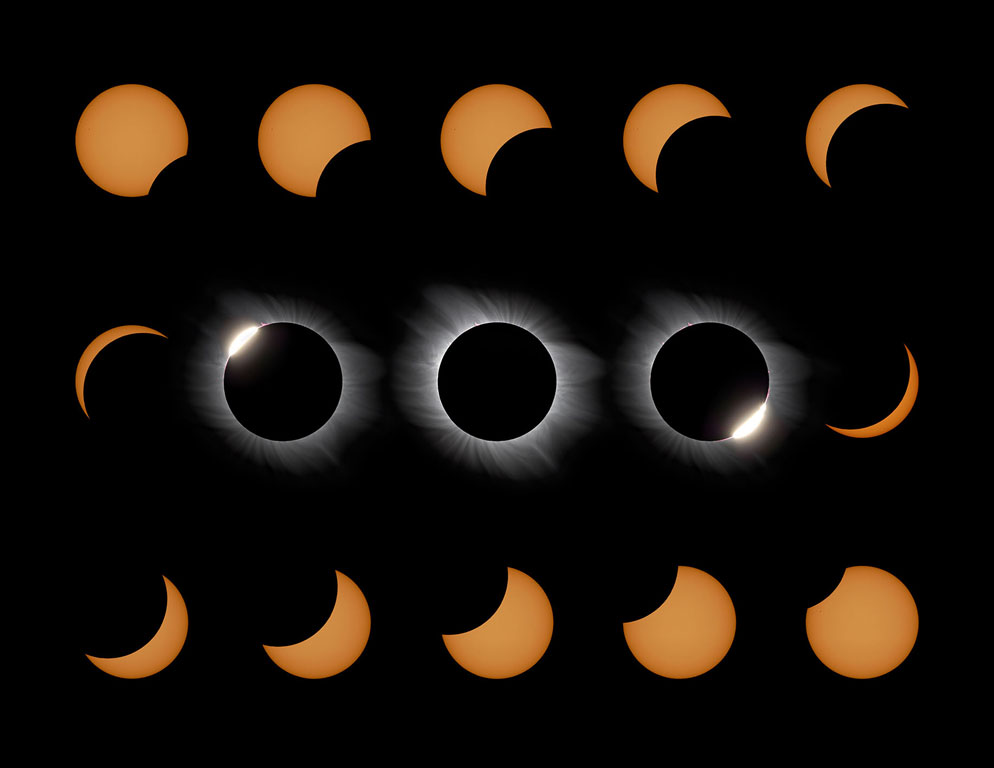 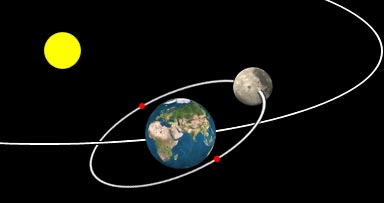 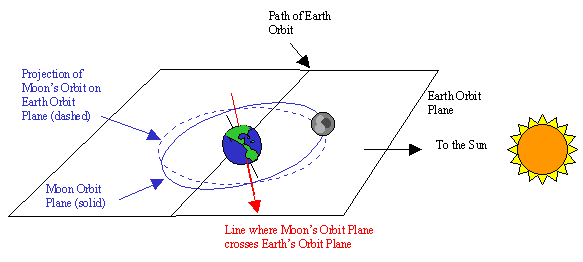 [Speaker Notes: Instructional Approach(s): The teacher should use the diagrams to demonstrate that the Earth’s orbit plane is different from the moon’s orbit plane; therefore, the moon is not always in the position to cause eclipses.]
There are two types of Eclipses:
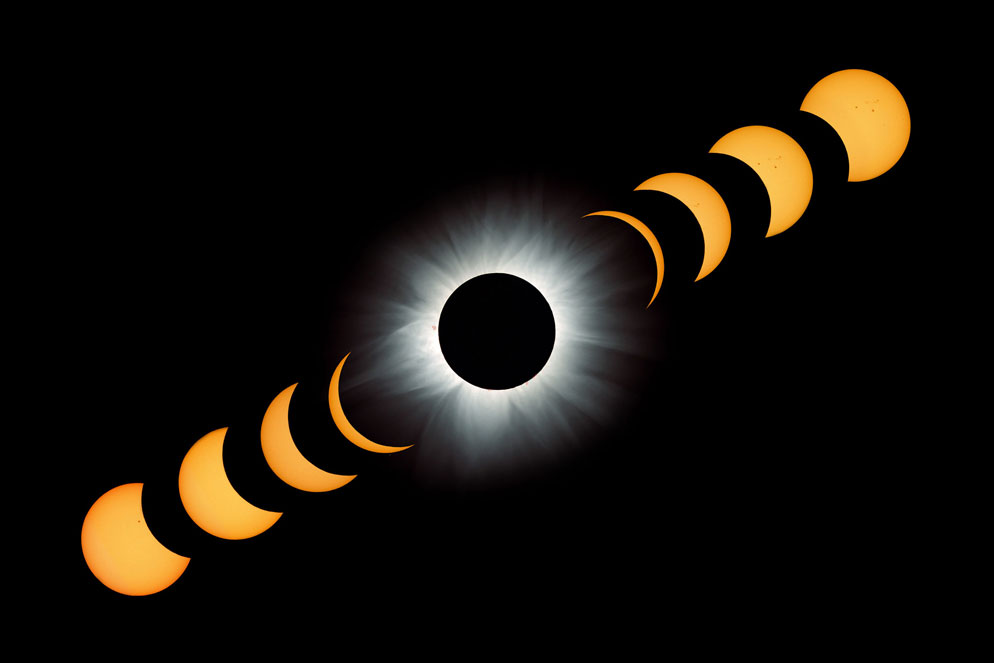 Solar 
Eclipse
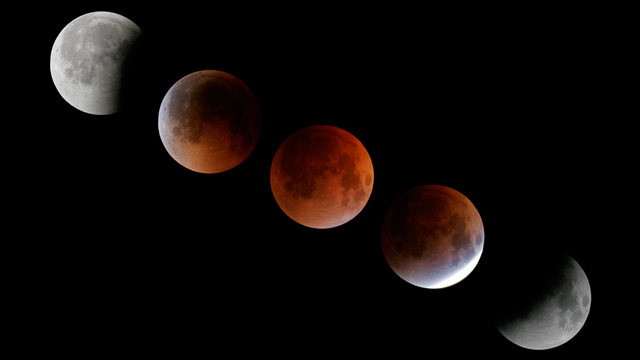 Lunar Eclipse
[Speaker Notes: Instructional Approach(s): The teacher should start off by reading the statement “there are two types of eclipses”. Ask the class or call on students to identify the two types of eclipses. Once students have responded, click to reveal the two eclipses.]
Solar Eclipse
When its orbit around Earth takes the Moon directly between Earth and the Sun, the Moon blocks our view of the Sun in what we call a solar eclipse.

In short, the moon passes between the Earth and Sun causing the Earth to pass through the Moon’s shadow.

Depending on where you are on Earth, you may experience a total eclipse or a partial eclipse.
[Speaker Notes: Instructional Approach(s): The teacher should present the characteristics of a solar eclipse on the slide while the students describe a solar eclipse on their notes.]
Diagrams of a Solar Eclipse
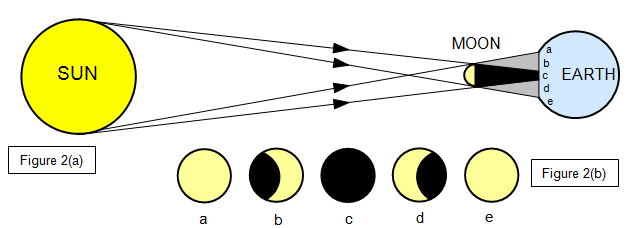 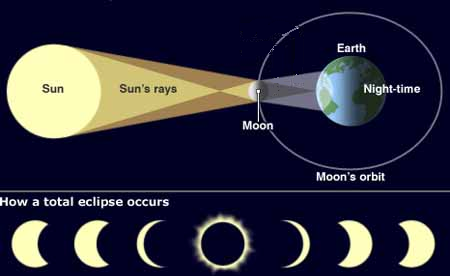 [Speaker Notes: Instructional Approach(s): The teacher should use the diagrams to illustrate the position of the Earth, Sun, and Moon during a solar eclipse. Be sure to discuss how and why only parts of the Earth experience the total and partial solar eclipse.]
Animations of a Solar Eclipse
http://ww2.valdosta.edu/~cbarnbau/astro_demos/frameset_moon.html
http://www.classzone.com/books/earth_science/terc/content/visualizations/es2505/es2505page01.cfm?chapter_no=visualization
[Speaker Notes: Instructional Approach(s): The teacher should show the animations of a solar eclipse to reinforce the concept.]
Lunar Eclipse
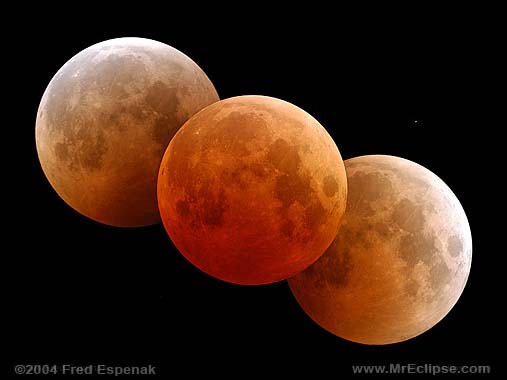 Lunar Eclipse
A Lunar Eclipse occurs when the moon passes through the Earth’s shadow.

Depending on where the moon crosses Earth’s shadow, the top or bottom will appear darker.  The reddish color is from sunlight refracted by Earth’s atmosphere onto the moon.
[Speaker Notes: Instructional Approach(s): The teacher should present the characteristics of a lunar eclipse on the slide while the students describe a lunar eclipse on their notes.]
Lunar Eclipse
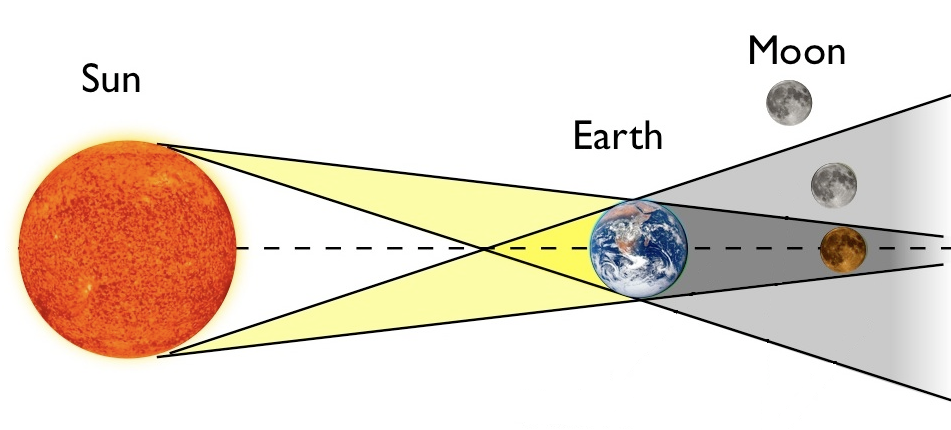 [Speaker Notes: Instructional Approach(s): The teacher should use the diagrams to illustrate the position of the Earth, Sun, and Moon during a lunar eclipse. Be sure to discuss how and why only parts of the Earth experience the total and partial lunar eclipse.]
Video Clips  and Animations of a Lunar Eclipse
http://www.neok12.com/video/Eclipse/zX027e52507b754877644063.htm
http://ww2.valdosta.edu/~cbarnbau/astro_demos/frameset_moon.html
http://ww2.valdosta.edu/~cbarnbau/astro_demos/frameset_moon.html
[Speaker Notes: Instructional Approach(s): The teacher should show the animations of a lunar eclipse to reinforce the concept.]
Lunar Eclipses happen when the Moon passes through Earth’s shadow, whereas solar eclipses happen when Earth passes through the Moon’s shadow.
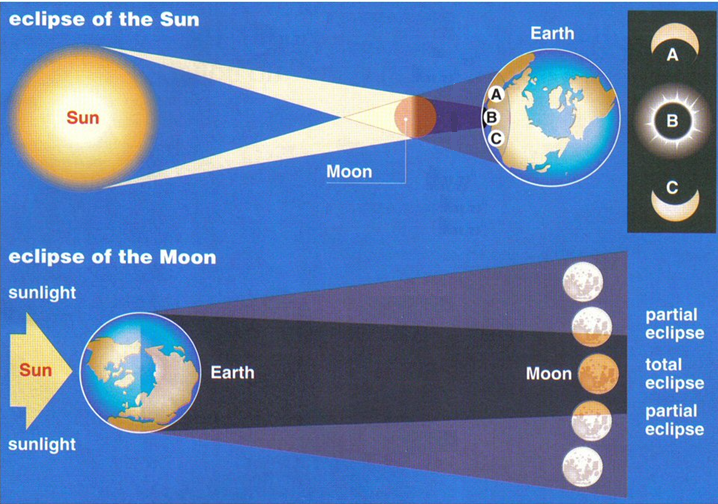 [Speaker Notes: Instructional Approach(s): The teacher should use the slide to review the differences between a solar eclipse and a lunar eclipse.]